２
1
移送費
健康保険
支給申請書
被保険者(申請者)記入用
記号
被保険者（申請者）情報
生　年　月　日
被保険者証の
番号
□ 昭和□ 平成
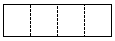 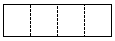 事　業　所　名
氏名
（フリガナ）
（〒　　　　－　　　　　　）
住所
電話番号
（日中の連絡先）
TEL　　　　　　（　　　　　）
□ 移送費の受取については事業主に委任します。　　　　　　　　　　　※在職中の方は事業主への委任払いにご協力願います。
振込指定口座（委任の場合は事業主口座）
金融機関
名称
本店
銀　行
信用金庫
支店
その他
その他
口座番号
預金種別
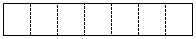 １.普通
左づめでご記入ください。
２.当座
口座名義
の区分
口座名義
１.申請者
２.受取代理人
事業主氏名
受取代理人の欄　（事業主への委任欄）
被保険者
（申請者）
本申請に基づく給付金に関する受領を下記の代理人に委任します。
令和　　　　年　　　月　　  日
氏名
受取代理人
（事業所の
　　事業主様）
委任者と
受取代理人
との関係
被保険者のマイナンバー記載欄　
　・被保険者証の記号番号を記入した場合は、マイナンバーの記載は不要です
　･ マイナンバーを記載した場合は、個人番号確認、本人確認をするための添付書類が必要です
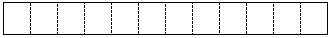 事業所所在地
代理人
（口座名義人）
（フリガナ）
事業所名称
【 添付書類 】
　　・領収書（原本）
「申請者・療養担当者記入用」は2ページに続きます。〉〉〉
社会保険労務士の
提出代行者名記載欄
受付日付印
兵庫県建築健康保険組合
1/2
２
1
移送費
支給申請書
健康保険
被保険者(申請者)･療養担当者記入用
移送を受けた方
申請内容
□ 被保険者・□ 被扶養者 (氏名　　　　　　　　　　　　　　　　　　　　　)
□ 昭和　□ 平成　□ 令和
移送を受けた方の生年月日及びその続柄
年　　　月　　　日　　　　　続柄(　　　　　)
傷病名
発病または負傷の原因
令和　　　年　　　月　　　日
発病または負傷の年月日
移送経路
移送方法
令和　　　年　　　月　　　日
移送年月日
付添人の有無
 及びその住所
□ 有　(氏名　　　　　　　　　　　　　　　　　　　　　)・□ 無
〒　　　‐
円
移送に要した費用の額
第三者行為によるときはその事実
氏名
第三者の氏名
 及びその住所
〒　　　‐
移送を必要と
認めた理由
医師・歯科医師記入欄
付添を必要と認めた理由
移送経路
移送方法
移送年月日
令和　　　年　　　月　　　日
上記のとおり相違ありません。　　　　　　　　　　　　　　　　　　　　　　　　　　　　　　　　　　　　令和　 　　年　　　月　　  日
住所　 〒　　　‐
医師または歯科医師の
氏名
兵庫県建築健康保険組合
2/2